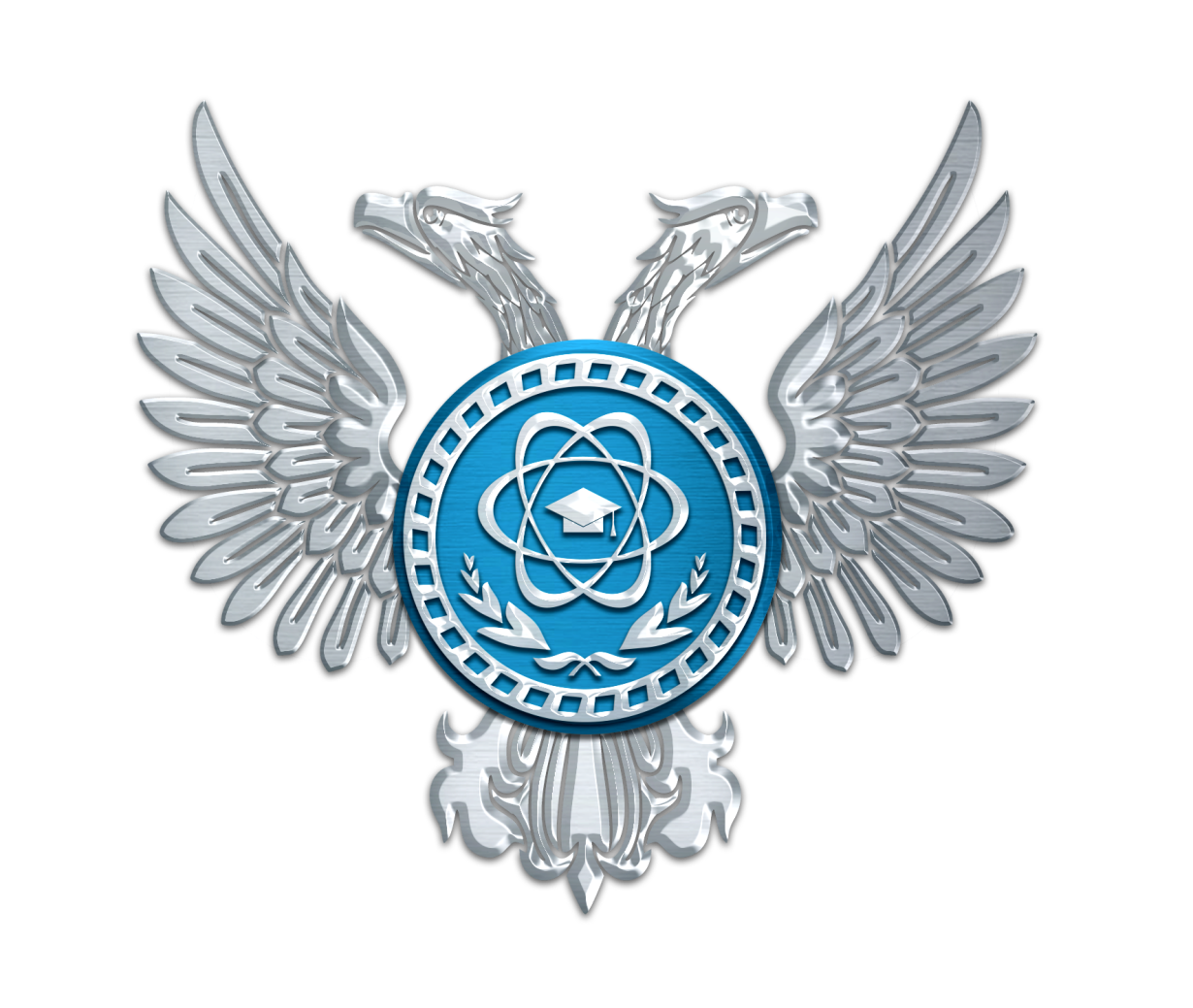 О предварительных итогах вступительной кампании - 2016 
в образовательных учреждениях 
среднего профессионального образования
12
ДонГУУ
СТРУКТУРНЫЕ   ПОДРАЗДЕЛЕНИЯ
ОО   ВПО
ДонНТУ
ДонНУЭТ
ДонНУ
ДВОЙНОЕ     ПОДЧИНЕНИЕ
М И Н И С Т Е Р С Т В А
9
Профессионально-технические образовательные учреждения
Учебные центры при учреждениях исполнения наказаний
Колледжи (углублённая подготовка)
Техникумы 
(базовая подготовка)
60
52
МИНИСТЕРСТВО  ОБРАЗОВАНИЯ И НАУКИ  ДОНЕЦКОЙ НАРОДНОЙ РЕСПУБЛИКИ
Программы подготовки
 специалистов   среднего   звена
Программы подготовки квалифицированных рабочих, служащих
ЗДРАВООХ-
РАНЕНИЯ
Программы    профессионального     обучения
МОЛОДЁЖИ,
СПОРТА И
ТУРИЗМА
КУЛЬТУРЫ
Государственные
СИСТЕМА 
СРЕДНЕГО ПРОФЕССИОНАЛЬНОГО ОБРАЗОВАНИЯ
Частные
5
28
4
2
24
4
2
4
4
1
4
55
108
112
УЧЕБНО-МЕТОДИЧЕСКИЙ ЦЕНТР СПО
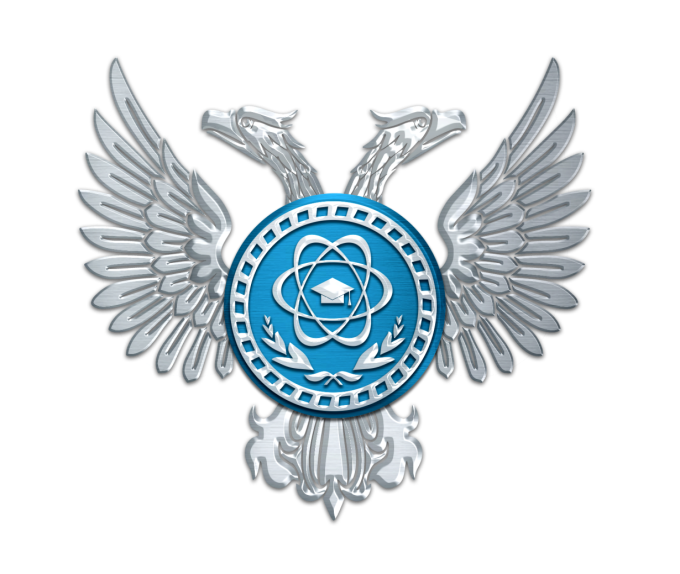 ВСТУПИТЕЛЬНАЯ КАМПАНИЯ
РАСПРЕДЕЛЕНИЕ КОНТРОЛЬНЫХ ЦИФР ПРИЕМА     ПО  ПРОФЕССИЯМ И СПЕЦИАЛЬНОСТЯМ
ч.2 ст. 96 Закона «Об образовании», 
пп. 13.6 п. 13 р. II  Положения о Министерстве образования и науки 
п. 2.1. Типового положения об образовательном учреждении СПО
УТВЕРЖДЕНЫ:
2. Формы заявок (предложений) по установлению контрольных цифр приема граждан по профессиям и специальностям для обучения по ОП СПО за счет бюджетных ассигнований Республиканского бюджета
1. Порядок проведения конкурса по распределению образовательным учреждениям среднего профессионального образования, подведомственным Министерству образования и науки
3. Положение о конкурсной комиссии по проведению конкурса по распределению и установлению образовательным учреждениям СПО контрольных цифр приема
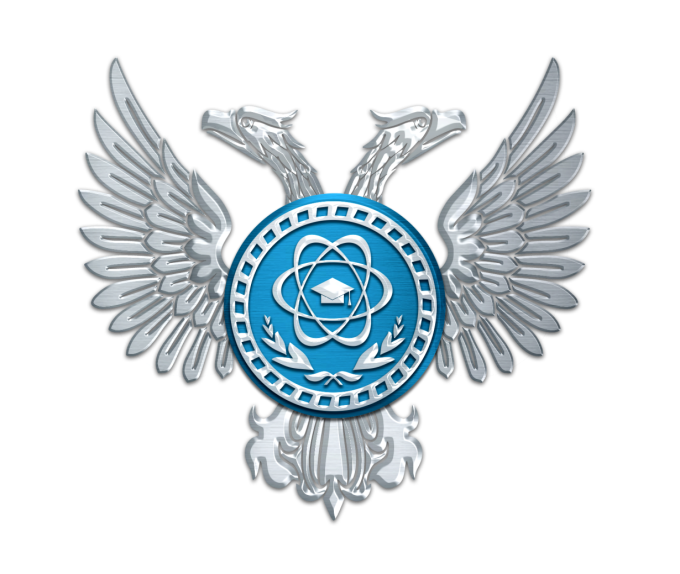 ПОРЯДОК
 приёма на обучение 
по образовательным программам 
среднего профессионального образования
Приказ Министерства образования и науки ДНР  
№ 918 от 21.12.2015г. 
 (зарегистрирован в Министерстве юстиции  ДНР  25.01.2016 г. № 909)
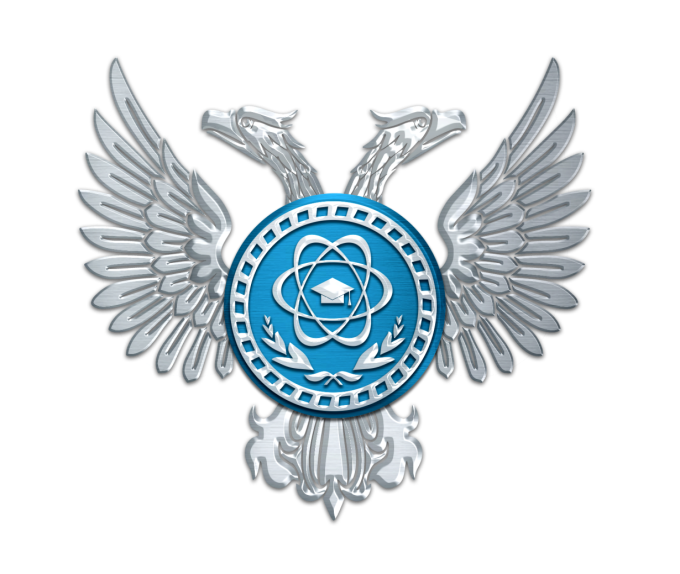 Лицензионный объём приёма на обучение в образовательные учреждения среднего профессионального образования в 2016 г.
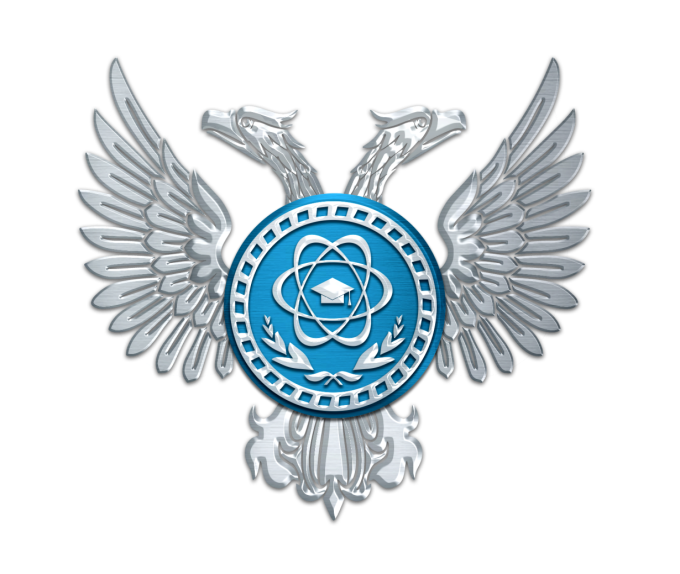 40 763
39 425
08.00.00  «Техника и технология  
                 строительства»
Увеличение объёмов подготовки
42.00.00 Средства массовой информации и информационно-библиотечное дело: 
                              42.02.01 Реклама 
                              42.02.02 Издательское дело;
-   44.00.00 Образование и педагогические науки: 44.02.03 Специальное дошкольное образование и 44.02.04 Педагогика дополнительного образования;
38.00.00 Экономика и  управление: 
                              38.02.07 Банковское дело.
Открытие 
новых специальностей
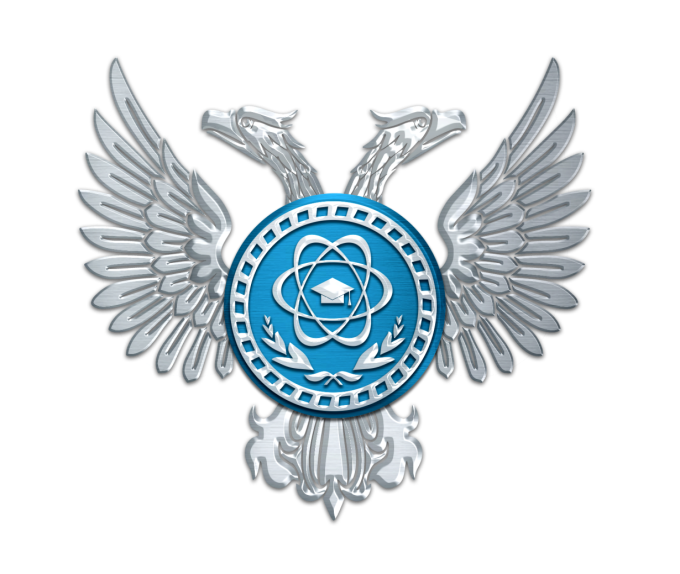 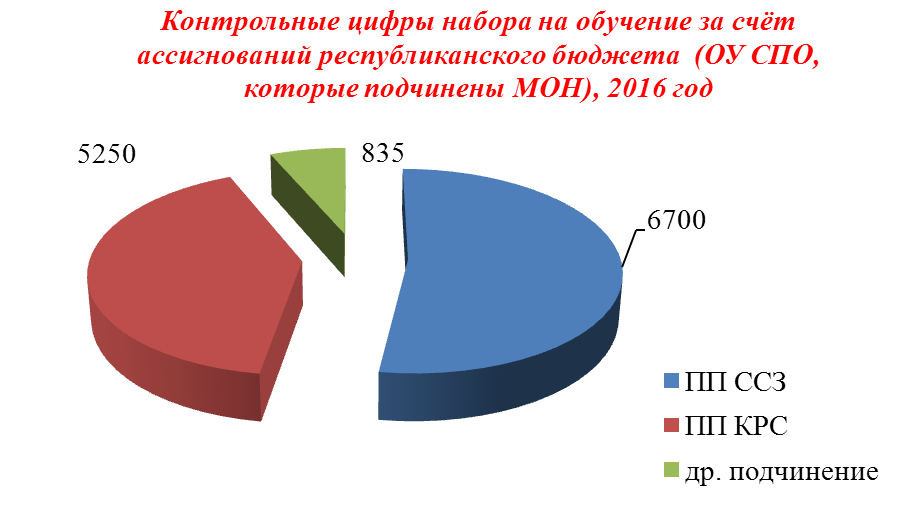 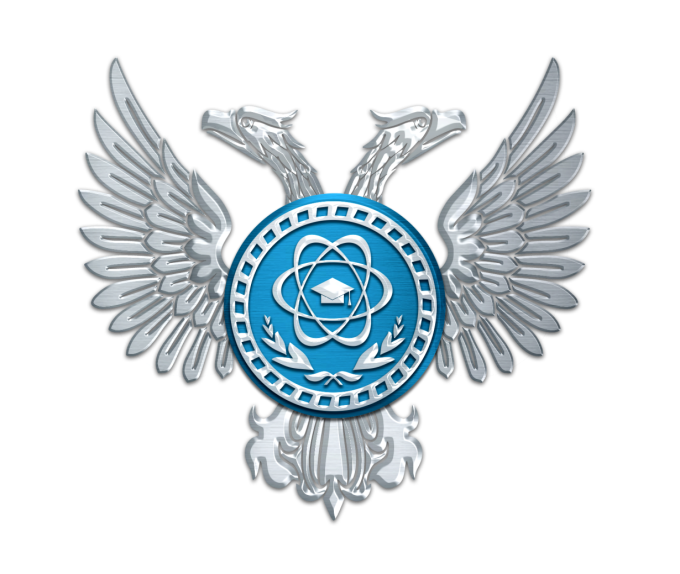 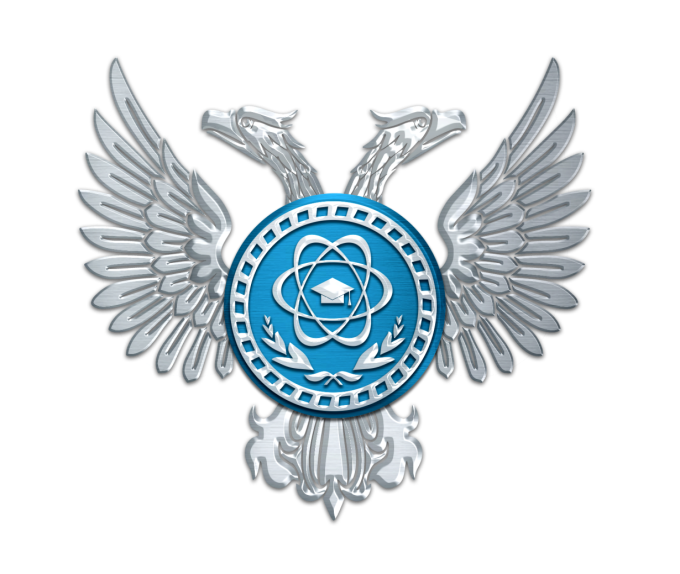 ПОДАНО   ЗАЯВЛЕНИЙ
Согласно п. 4.3. Порядка приёма в образовательные учреждения среднего профессионального образования, при наличии свободных мест в образовательных учреждениях приём документов продлён до 1 октября текущего года.
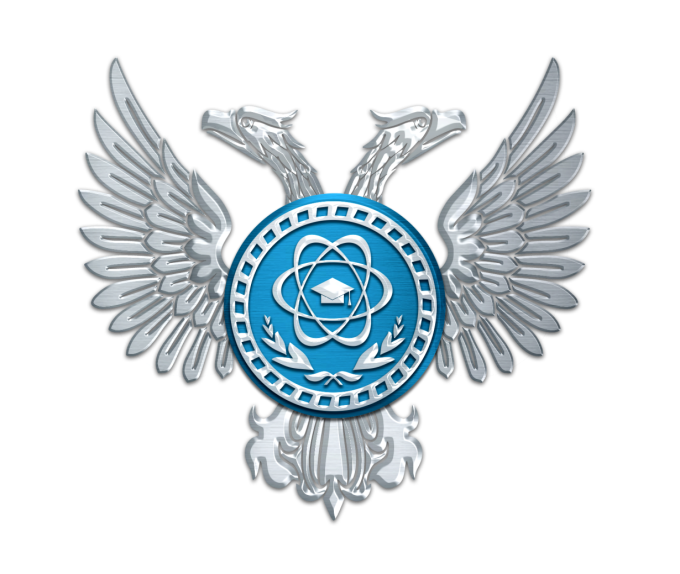 ЗАЧИСЛЕНИЕ 
НА 1-й КУРС
по квоте – 36

военнослужащие 
– 3

соотечественники – 33
частные ОУ– 108

ОУ двойного подчинения – 1058:
бюджет – 821, контракт - 237
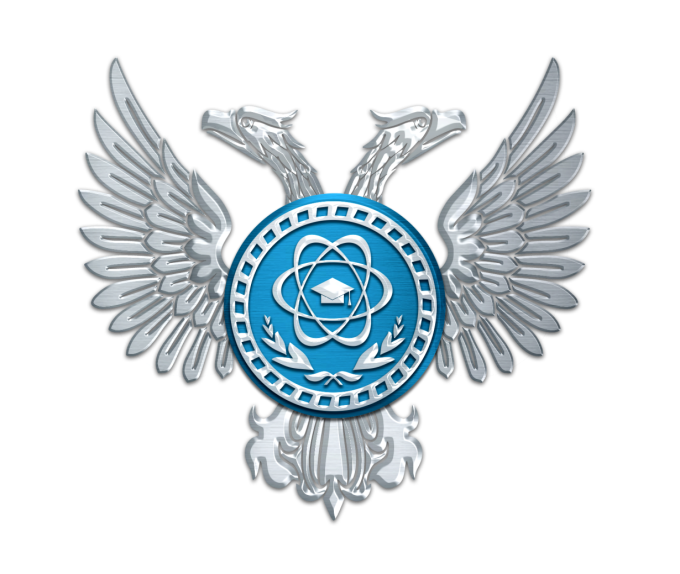 Контрольные цифры приёма для ОУ СПО
2015 год
2016 год
Выполнение  КЦП
Выполнение  КЦП
3 800
4 668
Квалифицированные рабочие, служащие
81%
72%
5 006
4 871
Специалисты среднего
 звена
73%
91%
9674
8671
ВСЕГО
86%
73%
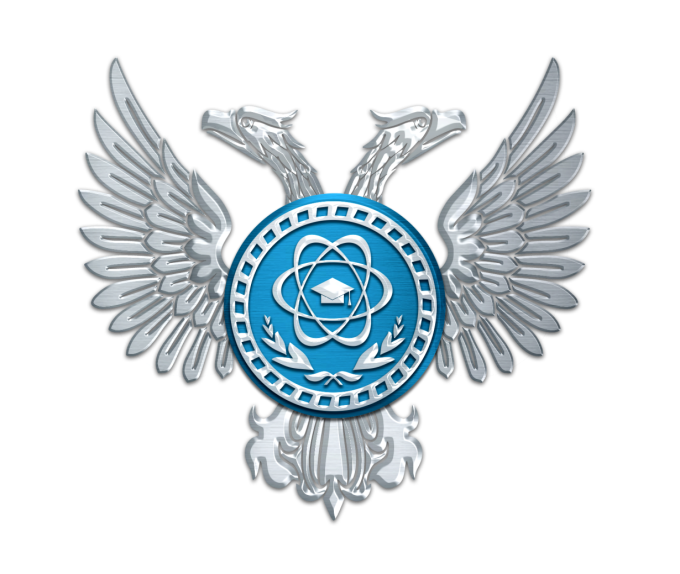 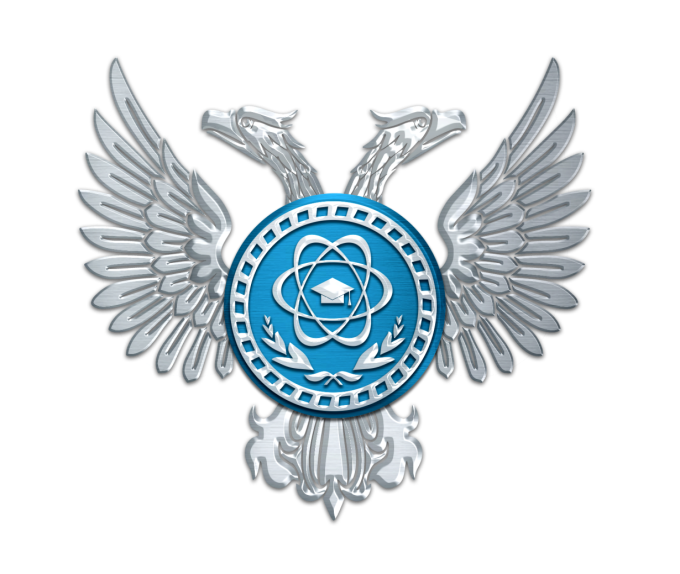 за счёт физических (юридических) лиц                  
                       1127 человек          
                              11%
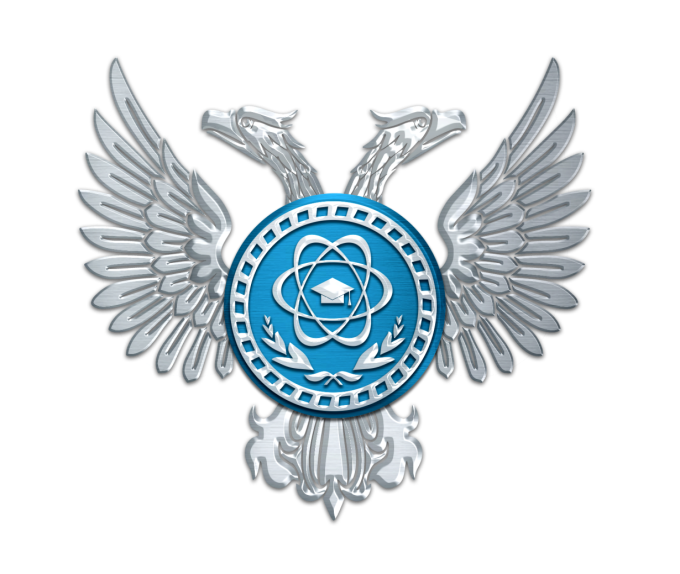 СПАСИБО 
ЗА 
ВНИМАНИЕ